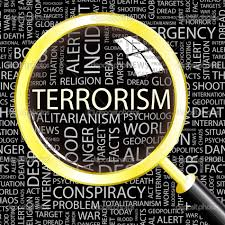 POL 346 Terrorism 

Dr Fabio Scarpello


Week 1

What is terrorism?
Contact details
Course Coordinator: 
 
Dr Fabio Scarpello
Lecturer in Politics and International RelationsFaculty of ArtsEmail: fabio.scarpello@auckland.ac.nz Phone: +64 9 923 5691
 Office Hours: Room: 201E 507 Tuesday 14-00 – 16-00
Teaching Assistant:
 
Sanjal Shastri 
Sanjal Shastri PhD Candidate in Politics and International RelationsFaculty of ArtsEmail: shsa674@aucklanduni.ac.nz  
Office Hours:  Room 201E-528 Friday 16-00 - 17-00
Objectives, expectations andteaching approach
By the end of the course students will be able to critically engage with matters-related to terrorism drawing from theories, discourses and evidence
 Students are expected to prepare by reading and researching in a manner that addresses the discussion questions listed under each week
 Lectures often include student-centred activities and multimedia items
 Discussion hours are centred around the discussion questions. Students are expected to contribute with insights that go beyond what introduced during the lectures
v.laban@auckland.ac.nz
v.laban@auckland.ac.nz
v.laban@auckland.ac.nz
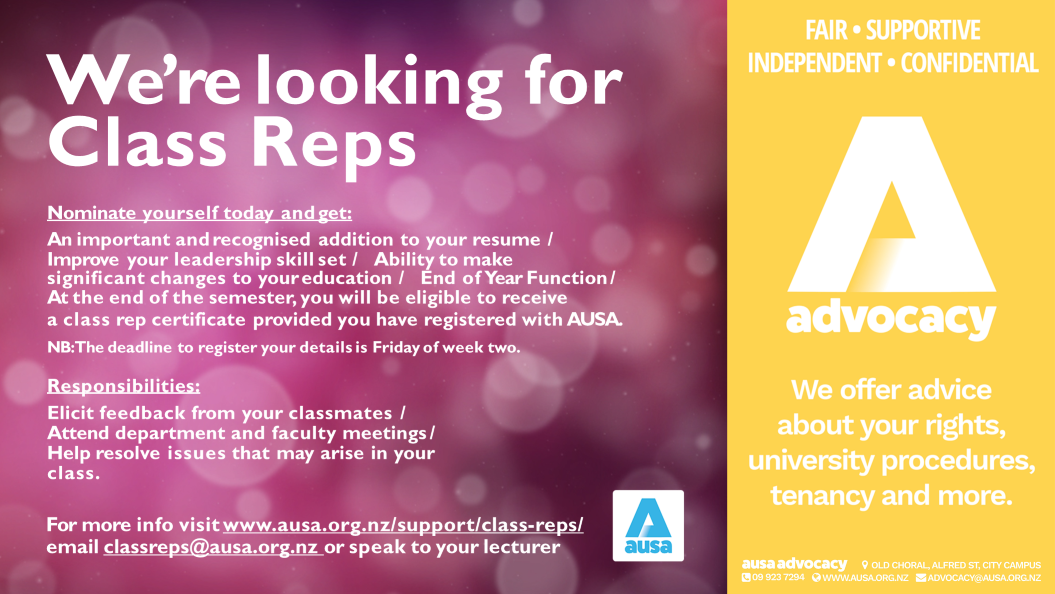 Nominate yourself today and get:
An important and recognised addition to your resume /  Improve your leadership skill set /	Ability to make
significant changes to your education /	End of Year Function /
At the end of the semester, you will be eligible to receive
a class rep certificate provided you have registered with AUSA.
NB: The deadline to register your details is Friday of week two.
Responsibilities:
Elicit feedback from your classmates /  Attend department and faculty meetings /  Help resolve issues that may arise in your  class.

For more speak to your lecturer
Application to be delivered to: 

Viola Laban

Job title: Group Services Administrator
Department: Group Services
Company: The University of Auckland
Office: 201E-401

v.laban@auckland.ac.nz
aims
Reflect on why is terrorism an essentially contested term 
 Critically engage with how the label terrorism is unevenly used
 Identify analytical lens through which to engage with terrorism as ‘objectively’ as possible
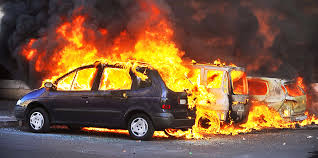 outline
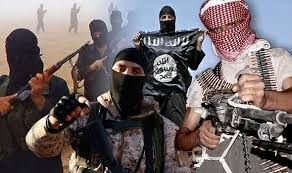 Terrorism as an essentially contested term 
 Terrorism as a social construct
 Thinking about terrorism analytically
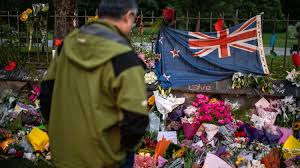 What is terrorism?
[Speaker Notes: Cold War had stabilised world order and displaced conflict into the Global South. Without that order, optimism. But, with Yugoslavia and Somalia, emerging idea was that conflict remained but had transformed. 

And that with globalisation and mass circulation, need to manage poverty, environmental collapse, health etc internationally, as these do not respect state boundaries.]
WHAT IS Terrorism?
What is terrorism?
The act
 The perpetrators, actors
 The target
 The motive/ aims
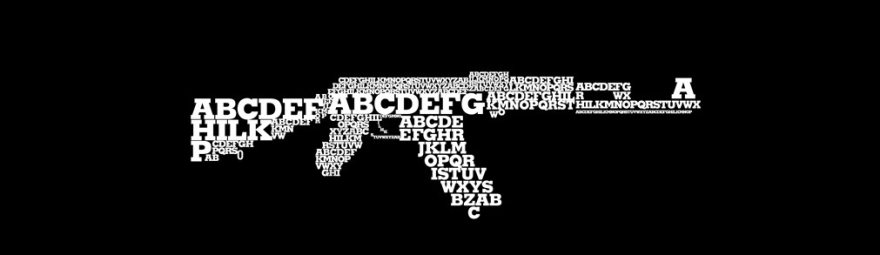 What is terrorism?
“The calculated use of violence or the threat of violence to inculcate fear, intended to coerce or intimidate governments or societies in the pursuit of goals that are generally political, religious or ideological” 

(United States Department of Defense, Office of Joint Chiefs of Staff 2001/2003)

 Act: Calculated political, ideological or religious violence, or the threat of it
 Perpetrators: OPEN
 Target: Government or society
 Aim: Coerce or intimidate governments or societies
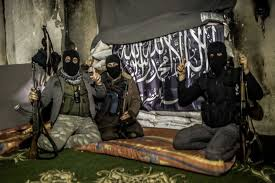 What is terrorism?
The term ‘terrorism’ means premeditated, politically motivated violence perpetrated against noncombatant targets . . . by sub-national groups or clandestine agents, usually intended to influence an audience’ 

(US Department of State, Office of the Coordinator for Counterterrorism 2003)

 Act: Premeditated political violence
 Perpetrators: individuals/groups/state-sponsored agents 
 Target: noncombatant/civilians 
 Aim: influence an audience
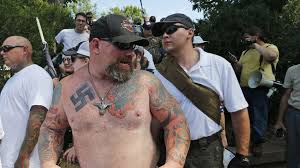 What is terrorism?
‘Terrorism is the deliberate killing of innocent people, at random, in order to spread fear through a whole population and force the hand of its political leaders’

 (Walzer 2004, p. 136)

 Act: Deliberate killing of civilians for political aims
 Perpetrators: OPEN
 Target: Innocent people (civilians) 
 Aim: Spread fear and influence politicians
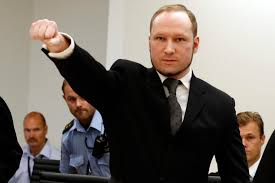 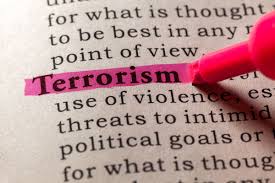 TERROSISM AS A SOCIAL CONSTRUCT
TERRORISM AS A SOCIAL CONSTRUCTSOCIAL CONSTRUCTs
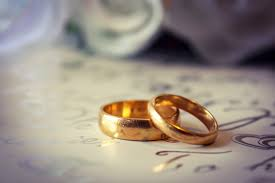 A social construct is something that exists not in objective reality, but as a result of human interaction. It exists because humans agree that it exists*
 Social constructs shape our lives. But we also shape them. If a society changes, constructs would develop and old ones may weaken. Constructs are thus fluid*
 Social constructs are context specific. Different societies have different constructs; what is the "norm" here may clash with what is the "norm" in another country
 Think of social class; governments; race; deviant behaviour
TERRORISM AS A SOCIAL CONSTRUCT
Terrorism is an objective reality and a subjective interpretation. The destruction that terrorism leaves behind is observable and quantifiable which is an objective reality, however what constitutes terrorism and who is a terrorist is a matter of subjective interpretation (Karaffa, 2015)
 The saying one man’s terrorist is another man’s freedom fighter optimises the socially-constructed nature of terrorism
 This is at core of the difficulties in defining the term and in the subjectivity in applying the labels ‘terrorism’ and ‘terrorists’
 Definitions are the results of historical contingent trajectories, cultural and political biases. Media and law play important roles in this process
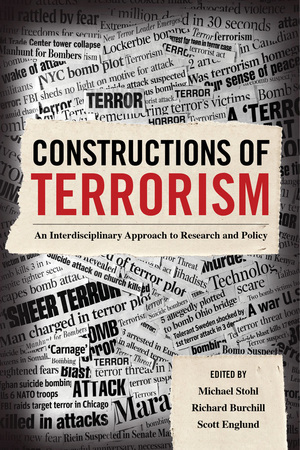 Terrorism as a social construct Media
Media plays a central role in shaping and perpetrating social constructs. Terrorism is no exception 
 Agenda setting decides what media covers or does not cover. It is often ideological 
 Terrorist attacks committed by Muslim extremists receive 357% more US press coverage than those committed by non-Muslims (Kearns et al, 2019)
 Media framing can simply be described as the angle, or perspective, from which a news story is told. It is often ideological
 Islamic extremists are three times more likely than far-right attackers to be described as terrorists by media worldwide* (Moore, 2019)
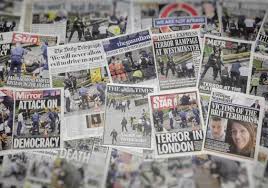 Terrorism as a social construct Media
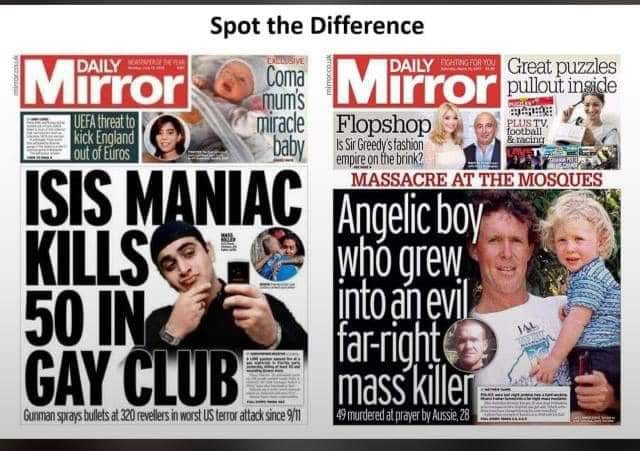 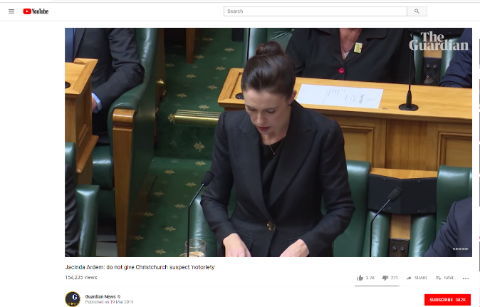 Terrorism as a social construct The law
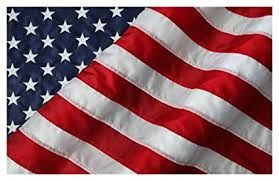 According to the US criminal code, international terrorism 
(A) involve violent acts or acts dangerous to human life that are a violation of the criminal laws of the United States or of any State, or that would be a criminal violation if committed within the jurisdiction of the United States or of any State;
(B) Appear to be intended
 (i) To intimidate or coerce a civilian population;
(ii) To influence the policy of a government by intimidation or coercion; or
(iii) To affect the conduct of a government by mass destruction, assassination, or kidnapping; and
(C) Occur primarily outside the territorial jurisdiction of the United States, or transcend national boundaries in terms of the means by which they are accomplished, the persons they appear intended to intimidate or coerce, or the locale in which their perpetrators operate or seek asylum
Terrorism as a social construct The law
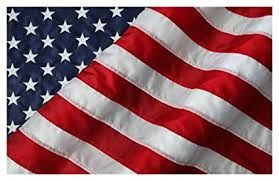 According to the US criminal code, domestic terrorism 
means activities that:
(A) Involve acts dangerous to human life that are a violation of the criminal laws of the United States or of any State;
(B) Appear to be intended— 
(i) To intimidate or coerce a civilian population;
(ii) To influence the policy of a government by intimidation or coercion; or
(iii) To affect the conduct of a government by mass destruction, assassination, or kidnapping; and
(C) Occur primarily within the territorial jurisdiction of the United States;
Terrorism as a social construct The law
Terrorism as a social construct The law
The US Justice Department rarely charges right-wing extremists with ‘terrorism’ (Aaronson, 2019)*
 No clear reasons for this. It would seem that the label ‘terrorism’ almost exclusively comes down to identity*
 The label ‘terrorism’ has important repercussions*
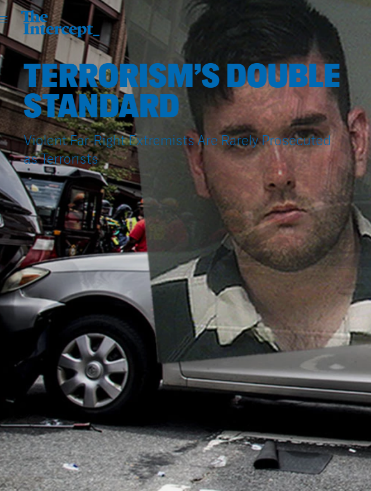 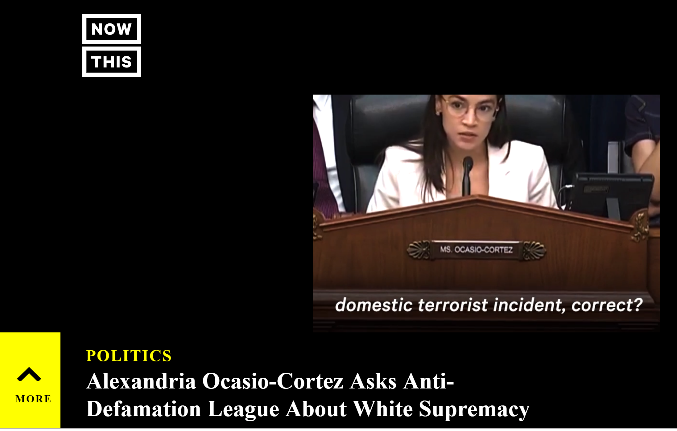 Terrorism as a social construct POLITICS
“Terrorism’ has been coined to refer to protestors in Thailand, Tunisia and Libya, to the Israeli attack on a flotilla of ships attempting to break the Israeli blockade of Gaza, to the US invasion of Iraq and the Israeli invasion of Lebanon, to US drone attacks in Pakistan, to Western and NATO airstrikes against Libya, to Syrian rebels attempting to overthrow the Assad regime, and to Wikileaks founder Julian Assange who was described by US Senator Mitch McConnell as a ‘high-tech terrorist” 
(Richards, 2013, p214).
Terrorism as a social construct
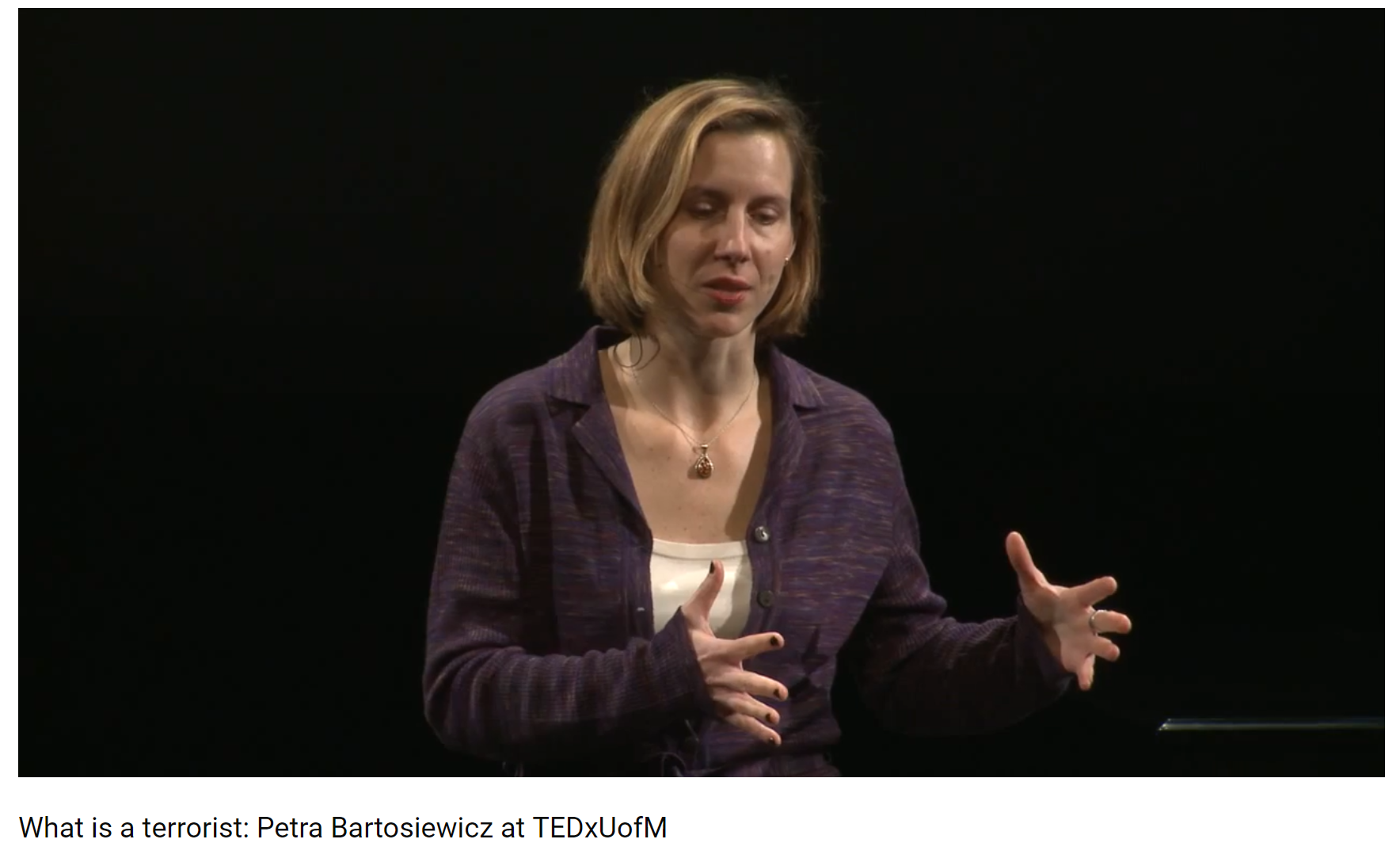 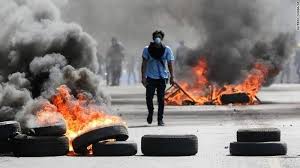 Terrorism: an analytical view
[Speaker Notes: Cold War had stabilised world order and displaced conflict into the Global South. Without that order, optimism. But, with Yugoslavia and Somalia, emerging idea was that conflict remained but had transformed. 

And that with globalisation and mass circulation, need to manage poverty, environmental collapse, health etc internationally, as these do not respect state boundaries.]
political violence
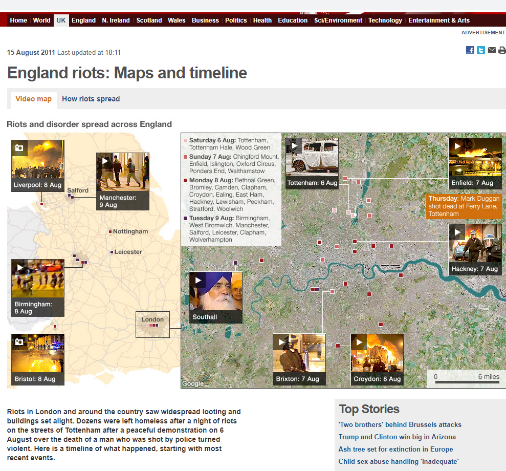 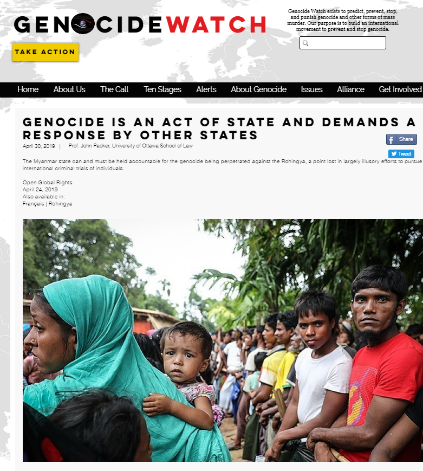 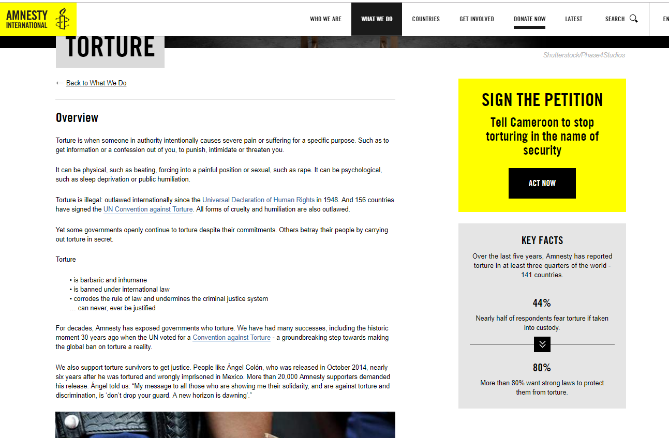 Terrorism: an analytical viewkey criteria
Political objective
 Differentiates terrorism from ordinary violence
 Does not differentiate it from other forms of political violence

 Violence, or the threat of it
 No act of violence is intrinsically ‘terrorism’
 Does not differentiate it from other forms of political violence

 Target audience beyond the victims
The need to reach a target audience is one reason why terrorist groups seek publicity
This element arguably differentiates terrorism from other forms of political violence
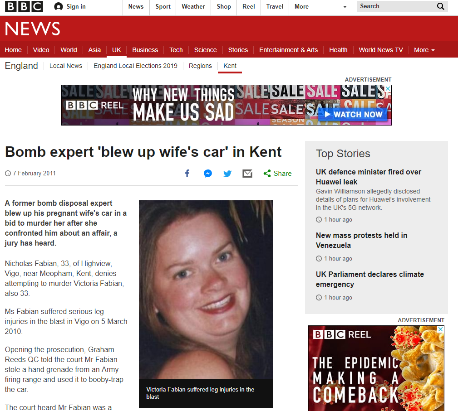 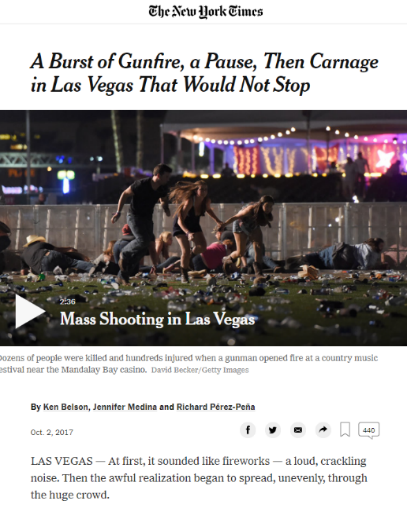 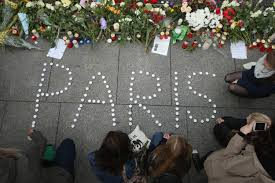 Terrorism: an analytical viewimplication of key criteria
Politically motivated violence can be committed by anyone: the good and the bad guys, regardless of the ‘worthiness’ of the cause 
 Actors and targets can be state, groups or individuals. There is not at a priori difference. The analytical focus is on the act, rather than the perpetrator or the target 
 Acts of terror can be committed during peace time and war time
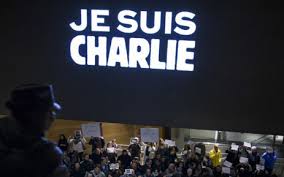 What is political violence?
Study questions
What elements do you believe are necessary to define an act of political violence as ‘terrorism’?
Why do certain acts of violence get labelled as ‘terrorism’ whilst others do not?
What factors influence the use of the term ‘terrorism’ or ‘terrorists’?
Key points
Terrorism is an essentially contested concept. There is no consensus in what terrorism is and who the terrorists are
 Terrorism is a socially constructed term. Different meanings are associated to it in different sociopolitical contexts 
 Media framing plays a crucial role in enforcing and perpetrating specific understanding of terrorism
 Analysts/students of terrorism need to clarify their understanding of terrorism. A good starting point is to identify the essential criteria of what constitute a terrorist act
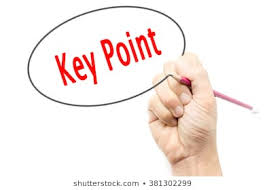 References
Aaronson, Trevor. 2019. “Terrorism’s Double Standard: Violent Far-Right Extreists Are Rarely Prosecuted as 	Terrorists.” The Intercept, March 24, 2019. https://theintercept.com/2019/03/23/domestic-terrorism-fbi-	prosecutions/.
Becker, Howard. 1963. Outsiders: Studies in the Sociology of Deviance. New York: Free Press.
Cohen, Stanley. 2011. Folk Devils and Moral Panics. London: Routledge.
Karaffa, C.A. 2015. “The Social Construction of Terrorism.” Sociology of Crime Law and Deviance 20: 67–87
Kearns, Erin M., Allison E. Betus, and Anthony F. Lemieux. 2019. “Why Do Some Terrorist Attacks Receive More 	Media Attention Than Others?” Justice Quarterly, January, 1–24. 	
Moore, Ben. 2019. “Lessons from Christchurch: How the Media Finally Acknowledged Far-Right Terrorism.” Signal, 	April 20, 2019. https://www.signal-ai.com/blog/lessons-from-christchurch-how-the-media-finally-	acknowledged-far-right-terrorism.
Richards, Anthony. 2014. “Conceptualizing Terrorism.” Studies in Conflict & Terrorism 37 (3): 213–36. 	https://doi.org/10.1080/1057610X.2014.872023.